Symbols in Cloth and Color
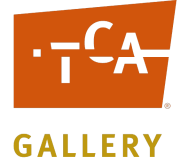 by Mary Erickson, Ph.D., with Arizona art teacher Susanna Yazzie
An elementary student made this “Eco-Flag,” which he titled “Let the Plants Live.” He used recycled cloth in cool, green, blue and purple colors to express his concern for the environment. Begin to think about ideas you might want to express in your own Eco Flag.
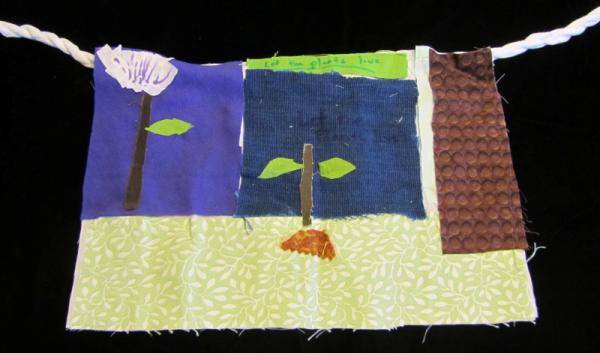 Things made of fibers, like clothing, tents, tablecloths and upholstery, are all around us. Today many of these things are made with artificial fiber like nylon or acrylic. 
Before artificial fibers were invented, all over the world,  people developed ways to make things using natural fibers.
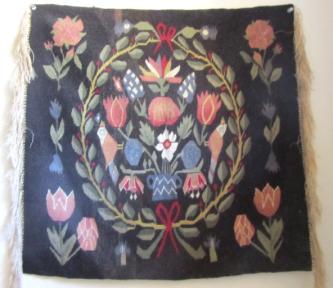 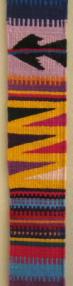 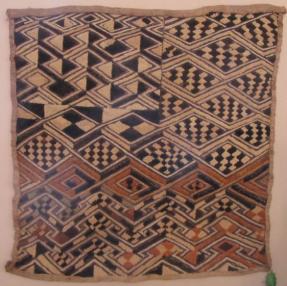 Swedish
African
Mexican
Hawaiian wreaths and leis (flower necklaces) are braided from fresh-cut leaves and flowers when they are still wet and bendable.
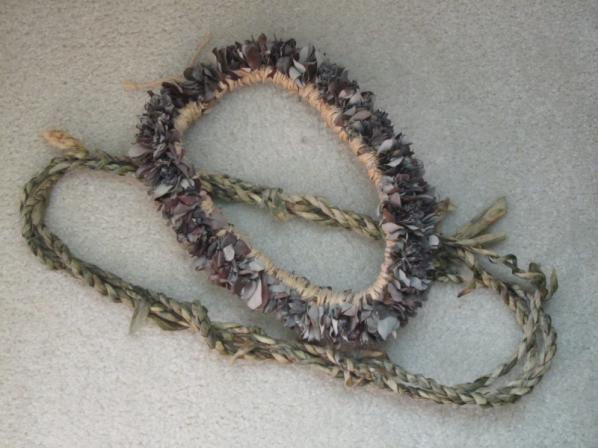 The hair from a horse’s mane and tail braided into a lariat makes a rope so strong that a horse cannot break it.
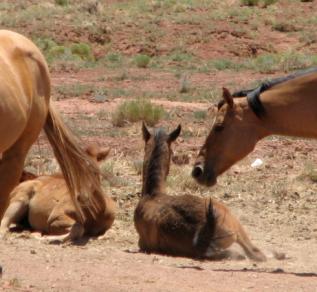 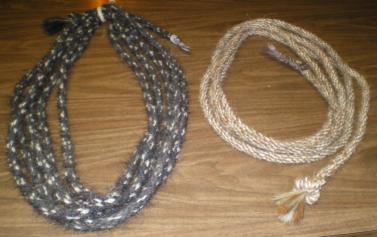 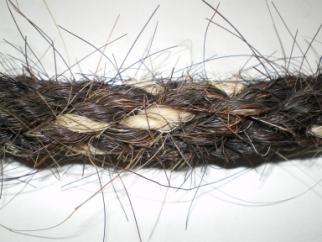 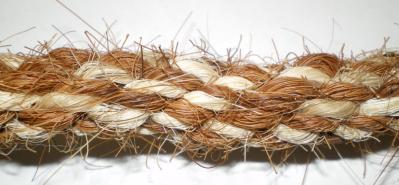 A single goat or sheep hair is tiny and fragile. But when many are combed and spun together they make strong yarn.
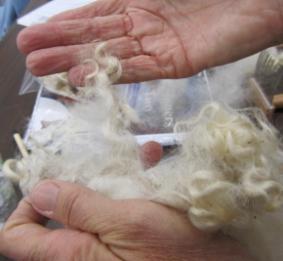 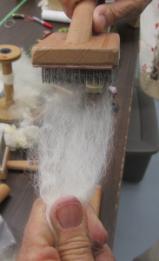 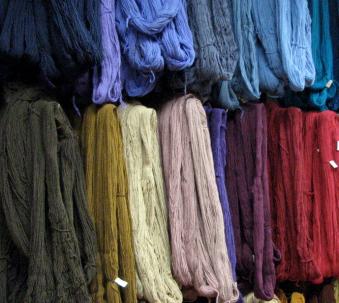 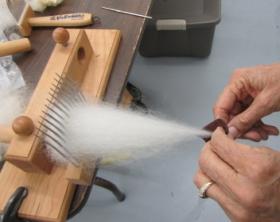 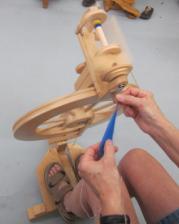 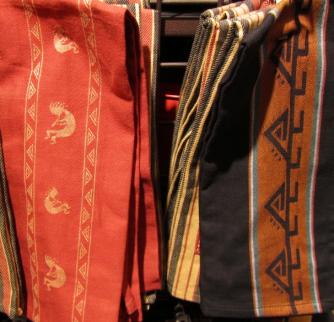 Cotton cloth is made from tiny fibers that surround and protect the seeds of a cotton plant.
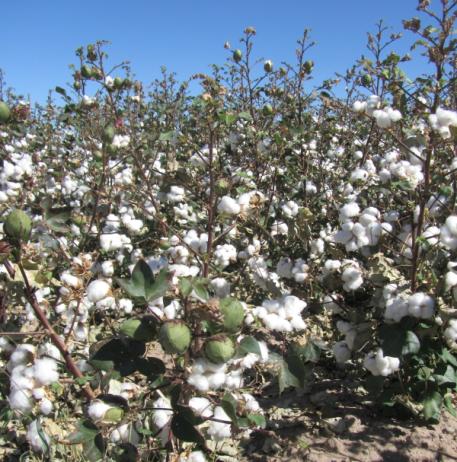 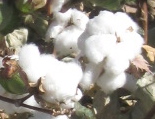 We often want the fabrics we use to be special. So we sometimes put them together in interesting ways and decorate them.
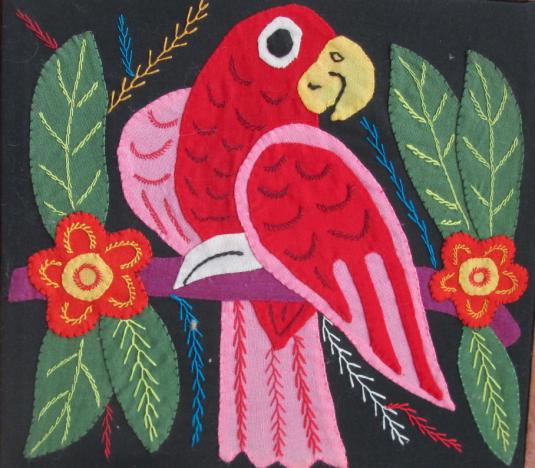 A tapestry is made by using different colors of yarn to weave the fabric itself.
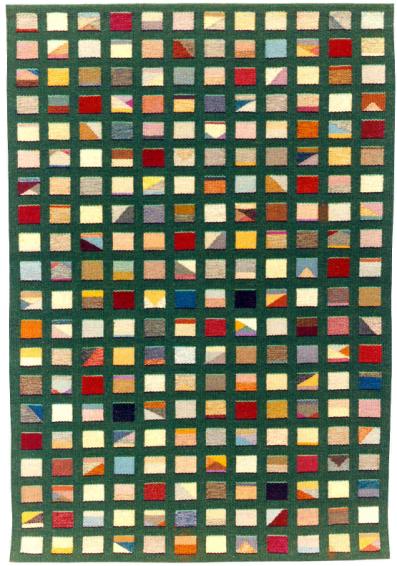 Grace Eckert
Exercising One Option
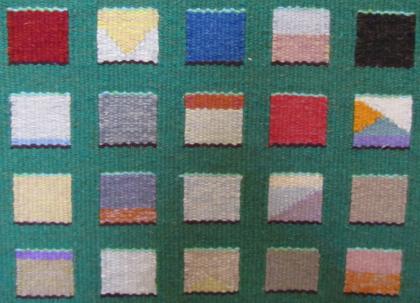 Detail
Lace usually is made with just one color of thread knotted together to make a pattern. 






Macrame also is made by knotting cords.
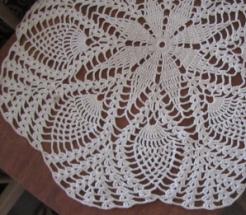 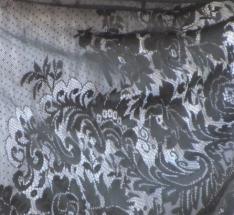 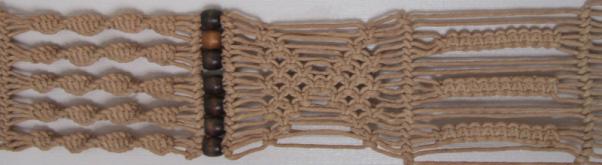 A pieced work is made by sewing together smaller pieces of cloth to make a larger piece - like a quilt.
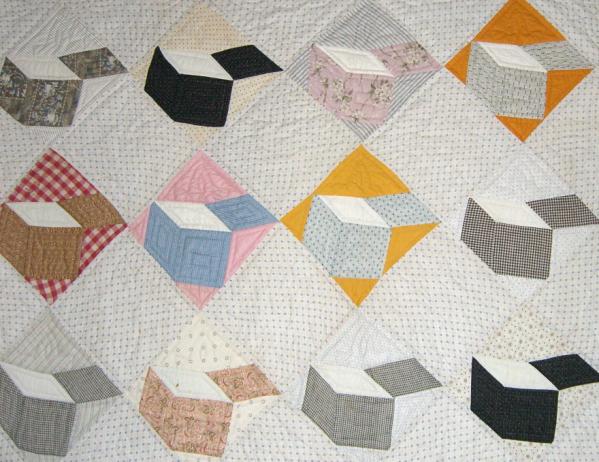 Applique is a technique of sewing one piece of cloth on top of another by applying a piece to a background.
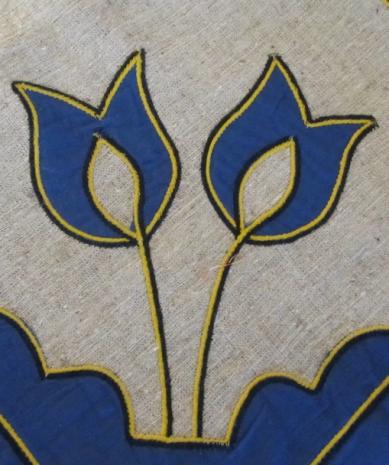 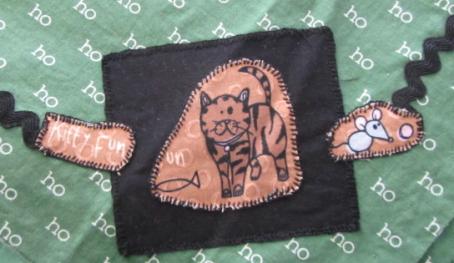 Both of these items are made of cloth. Which do you you think is applique and which do you think is pieced? 
How can you tell?
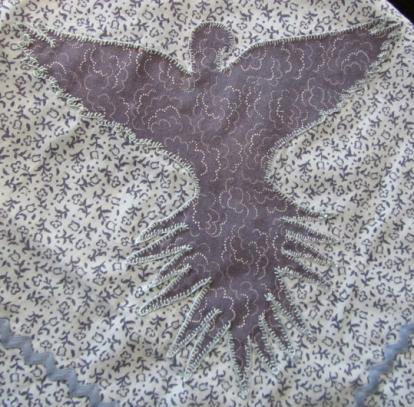 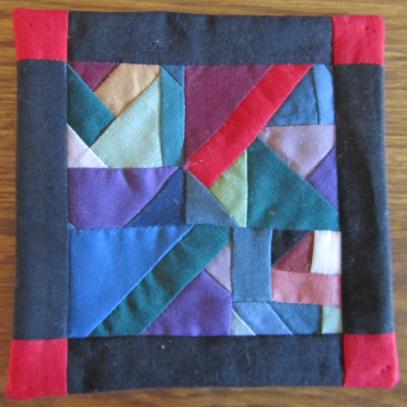 People sometimes use fabric pieces to express ideas that are import to them. Why are these pieces of fabric important to many people?
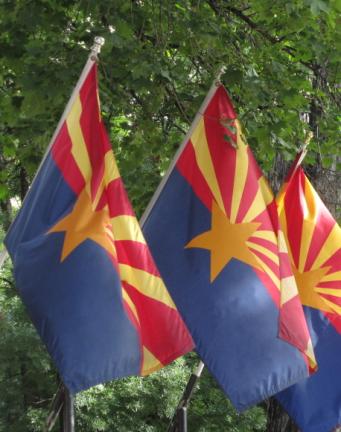 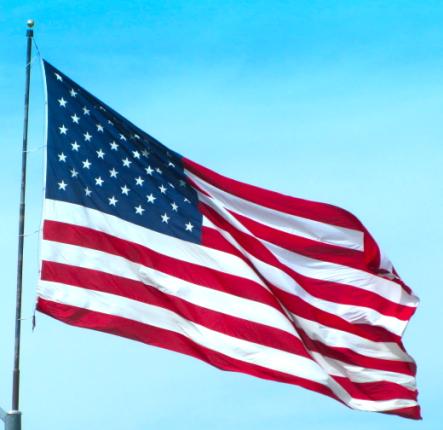 These embroidered badges symbolize the achievements of scouts.
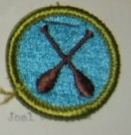 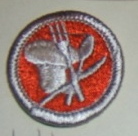 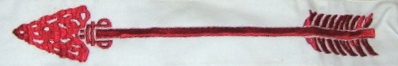 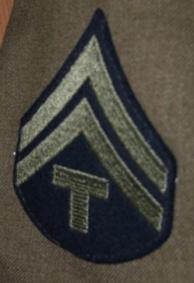 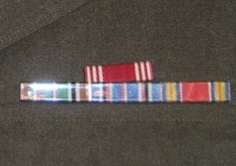 These ribbons and patch on a uniform symbolize military rank and experience.
Some people use colored ribbons to express ideas. For example, a black ribbon can express a person’s sorrow over a death or a yellow ribbon can express support for people in the military. 
What causes do you think these red and pink ribbons symbolize?
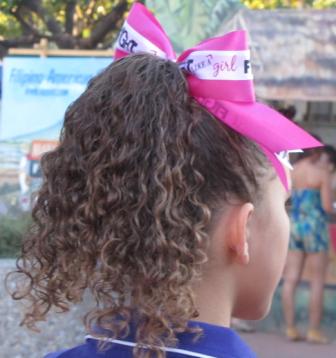 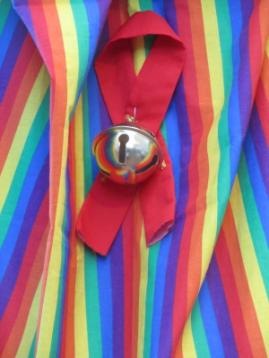 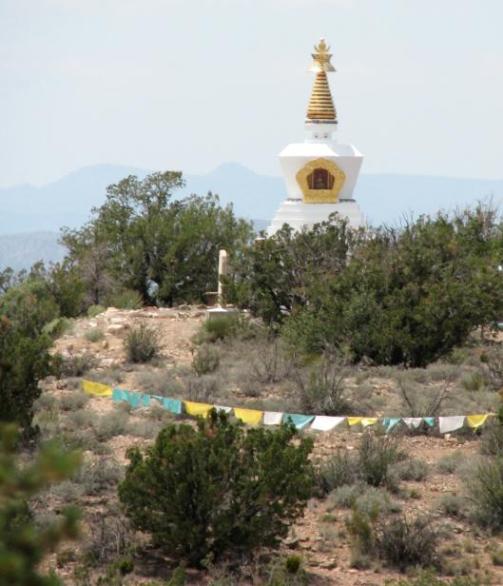 Buddhists from Tibet use prayer flags to express their good wishes. 

See the prayer flags waving in the breeze at a Buddhist retreat in northern Arizona.
Each Tibetan prayer flag color symbolizes a different element of nature. 
 
Blue = sky					White = clouds
Red = sun/fire				Green = plants/water
Yellow = earth/soil
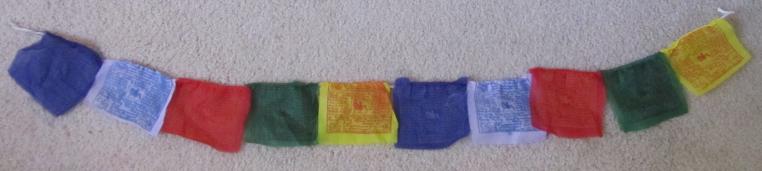 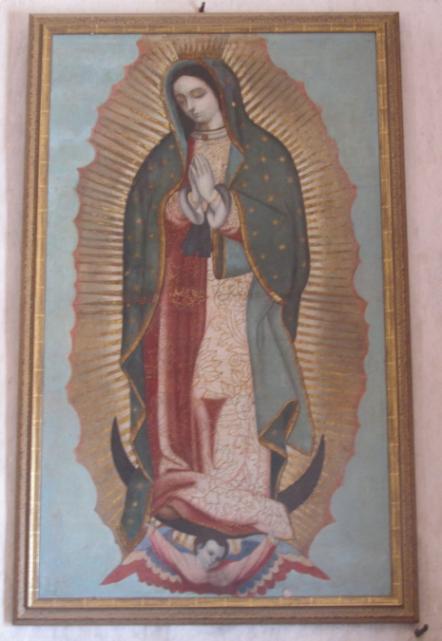 Other people symbolize other ideas with color. For example, the blue-green, star-covered cloak of the Virgin of Guadalupe stands for the heavens.
San Xavier del Bac Mission
On the Tohono O’odham 
San Xavier Indian Reservation
In Navajo culture each of the four directions has its own color.

East  = white
West = yellow
North = black
South = turquoise
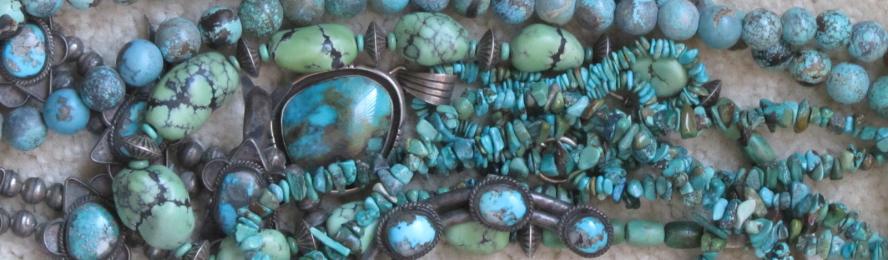 Blue, green and purple are cool colors, which are often used to symbolize nature.
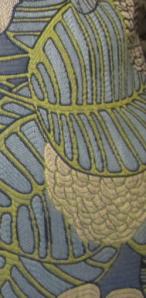 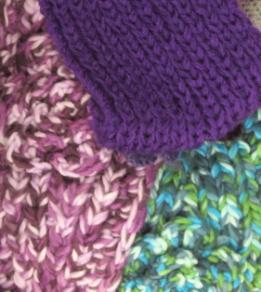 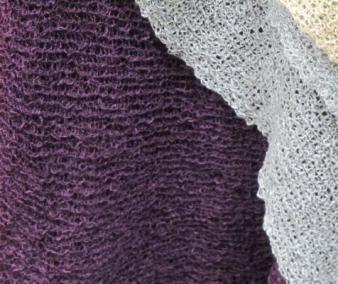 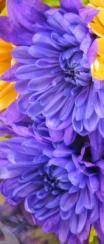 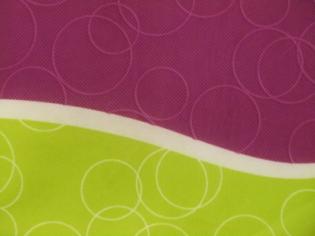 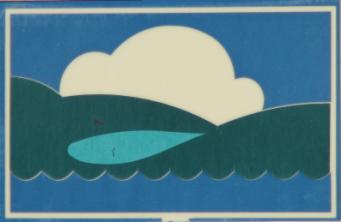 Green, blue and purple are called cool colors because they all contain some blue. 

Green is made of blue and yellow. 

Purple is made of blue and red.
Have you ever heard of “going green”? 
What do you think “green” means in this slogan?
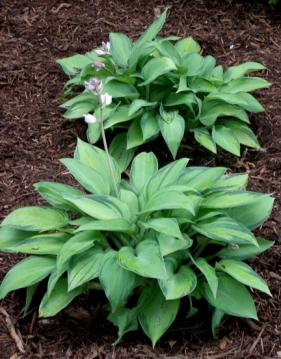 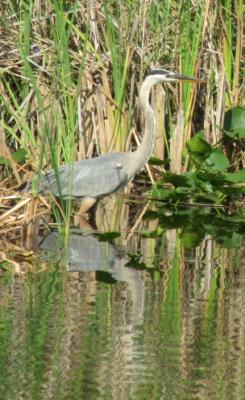 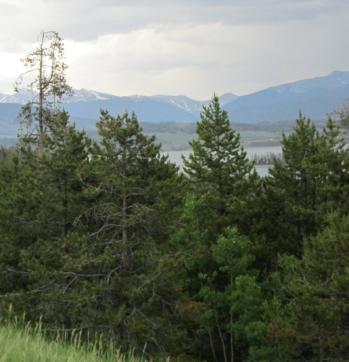 Green is one of the cool colors. It reminds us of growing things.
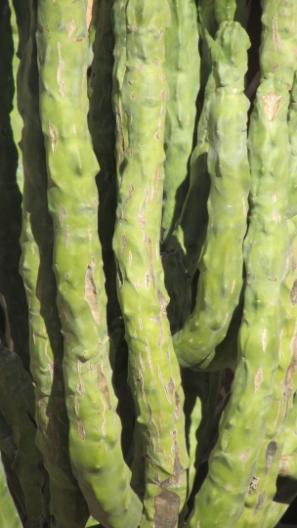 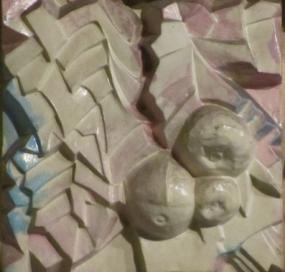 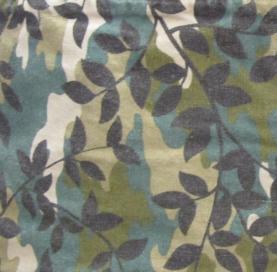 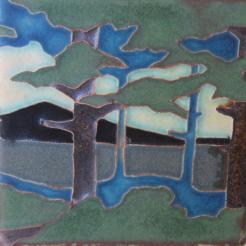 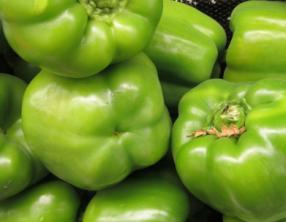 Blue is another cool color. 
It reminds of of sky and water.
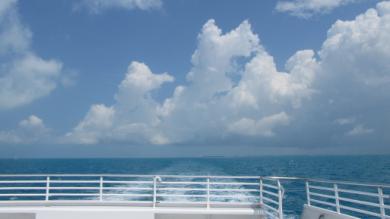 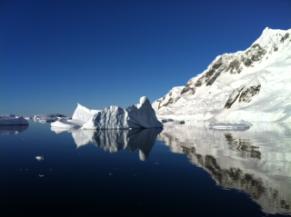 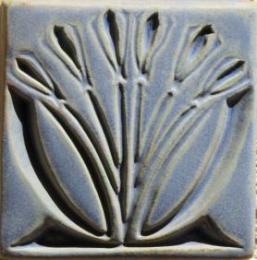 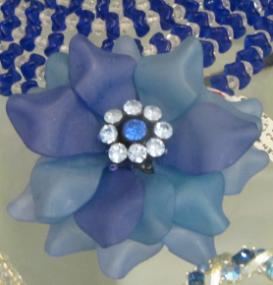 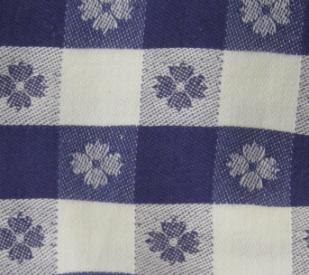 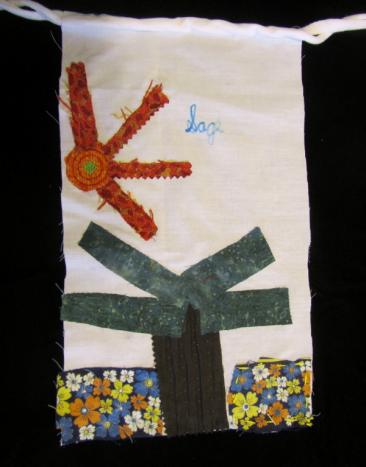 You will be making a Eco-Flag that: 
expresses an idea showing your concern for the environment,
is constructed using recycled fabric made from natural fibers, 
uses (sewn or glued) applique and
symbolizes nature with cool colors.